ПРОФИЛАКТИКА ПРОЛЕЖНЕЙ
УЧЕБНЫЙ ЦЕНТР ПРИ БОЛЬНИЦЕ СВЯТИТЕЛЯ АЛЕКСИЯ

Профессиональное обучение на должность  
младшая медицинская сестра по ухода за пациентами

Преподаватель      Кравченко татьяна Евгеньевна
НОРМАТИВНЫЙ    ДОКУМЕНТ
ПРОФИЛАКТИКА
ПРОЛЕЖНЕЙ

ГОСТ 56819-2015

введён в действие 
1 ноября 2017 года
ПРОФИЛАКТИКА   ПРОЛЕЖНЕЙ
ЧТО МОЖНО УЗНАТЬ ИЗ ЭТОЙ ПРЕЗЕНТАЦИИ  ?
Что такое пролежень. 
Причины образования пролежней.
3. Места образования пролежней.
4. Факторы риска образования пролежней.
5. Шкала оценки риска образования  пролежней.
6. 4 направления профилактики образования пролежней.
7. Как регистрировать мероприятия ухода.
ОПРЕДЕЛЕНИЕ
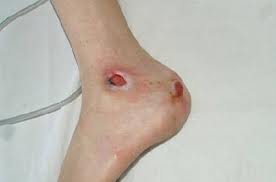 Пролежень – это некроз (омертвение) мягких тканей  в местах сдавления, сдвига и трения между скелетом человека и поверхностью, на которой он находится
ПРИЧИНЫ   сдавление и трение
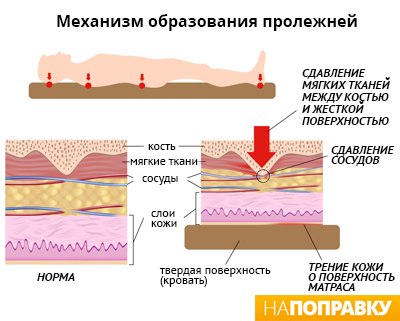 И  НЕРВОВ
ПРИЧИНЫ   сдвиг или действие
                    срезывающей силы
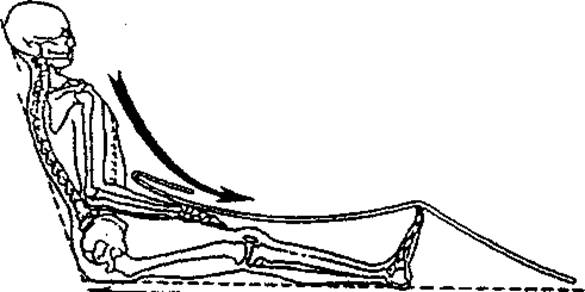 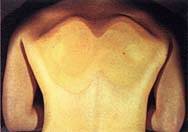 Кожа остаётся в соприкосновении с поверхностью, скелет смещается вниз. 
В глубине тканей происходит разрыв капилляров, нервов и тканей.
Действие этой причины приводит к образованию глубоких пролежней.
МЕСТА ОБРАЗОВАНИЯ  ПРОЛЕЖНЕЙ
в положении  на  спине
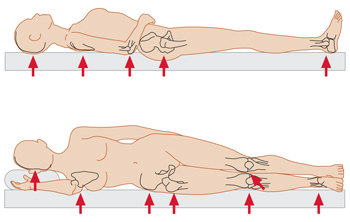 затылок    лопатки    локти   крестец                                              пятки     
                  и рёбра
МЕСТА ОБРАЗОВАНИЯ  ПРОЛЕЖНЕЙ
в положении  на  боку
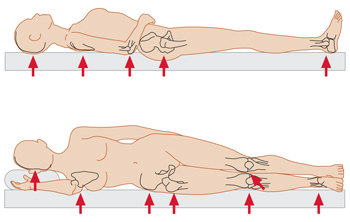 *    **
ухо       рёбра     *подвздошная  кость      колени           лодыжка 
                                       **большой вертел        (наружная,       (снаружи и внутри)
                                          бедренной кости       внутренняя       наружный край стопы
                                                                                поверхность)
МЕСТА ОБРАЗОВАНИЯ  ПРОЛЕЖНЕЙ
в положении  на животе
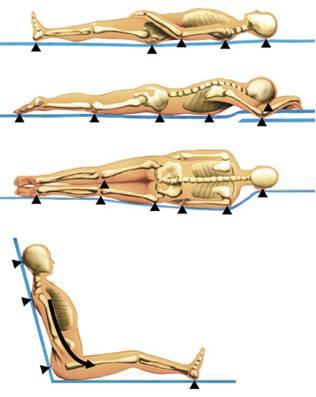 пальцы                   колени                гребни           рёбра                   скулы
                                                            подвздошных     грудина           локти
                                                                костей  и
                                                                   лобок
МЕСТА ОБРАЗОВАНИЯ  ПРОЛЕЖНЕЙ
в положении  сидя
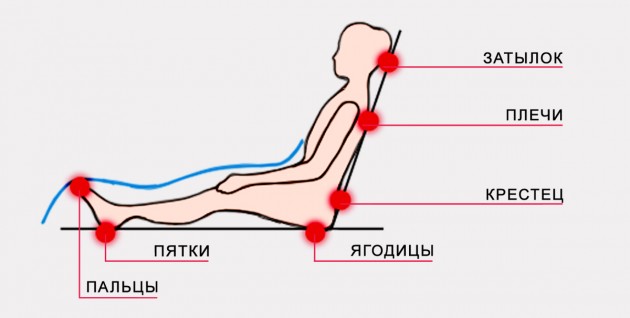 затылок
лопатки
крестец
пятки
седалищные бугры
пальцы
ФАКТОРЫ   РИСКА
ФАКТОРЫ   РИСКА
ШКАЛА  ОЦЕНКИ  РИСКА  Ватерлоу
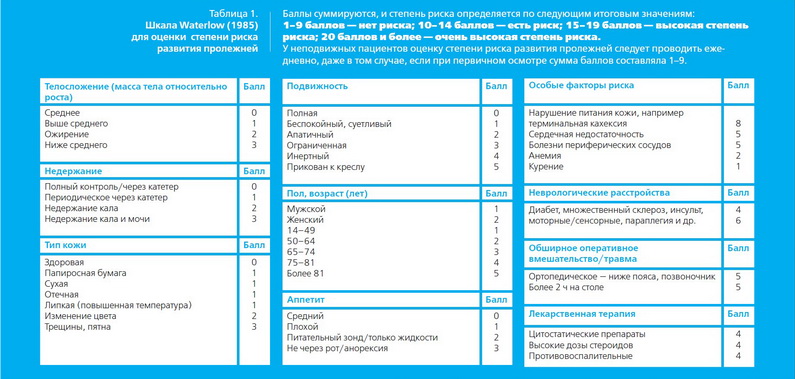 риска
нет  
0 - 11 

низкий
риск       
12 – 14

высокий 
риск 
15 -19

очень
высокий 
риск    
20 и более
ПРОФИЛАКТИКА 1 
уменьшение сдавления
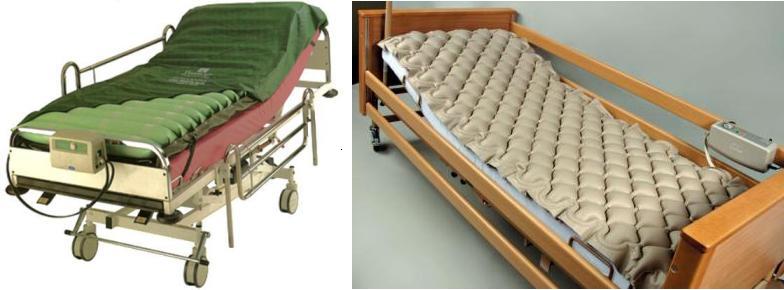 противопролежневые матрасы: баллонные,
ячеистые
ПРОФИЛАКТИКА 1
уменьшение сдавления
частое изменение 
    положения пациента 
    независимо от наличия 
    ПП матраса: 
     в среднем каждые 2 часа,
    но может понадобиться 
    чаще
ВОЗМОЖНЫЕ ПОЗИЦИИ или ПОЗЫ
На спине (высокое изголовье или по Фаулеру)
Поза 30 градусов (полуспина-полубок) налево/направо
На боку           налево/направо
Поза 1350  или по Симсу (полубок-полуживот) налево/направо
На животе
Сидя на краю кровати
ПРОФИЛАКТИКА 1
уменьшение сдавления
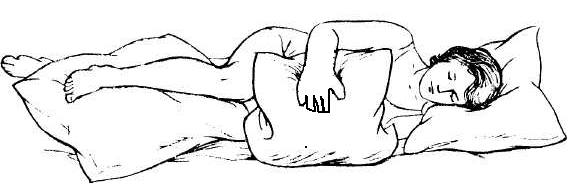 правильное позиционирование
   (по клиническим 
    рекомендациям)
    при помощи 
    подушек-валиков
ПРОФИЛАКТИКА 2     исключение сдвига
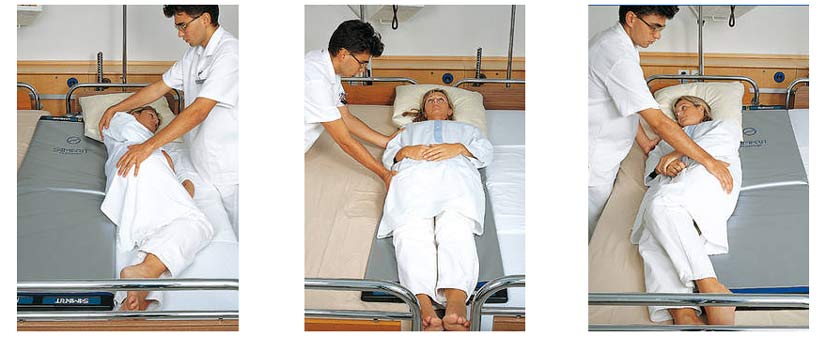 П
Е
Р
Е
М
Е
Щ
Е
Н
И
е
перемещение должно исключать возможность сдвига мягких тканей !
ПРОФИЛАКТИКА 2    исключение сдвига
С
М
Е
Н
А


Б
Е
Л
Ь
я
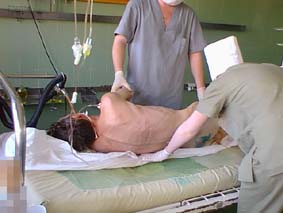 Смена белья должна исключать возможность сдвига мягких тканей !

Не вытягивайте
бельё из-под 
пациента !!!
ПРОФИЛАКТИКА 2  исключение сдвига
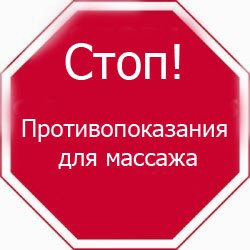 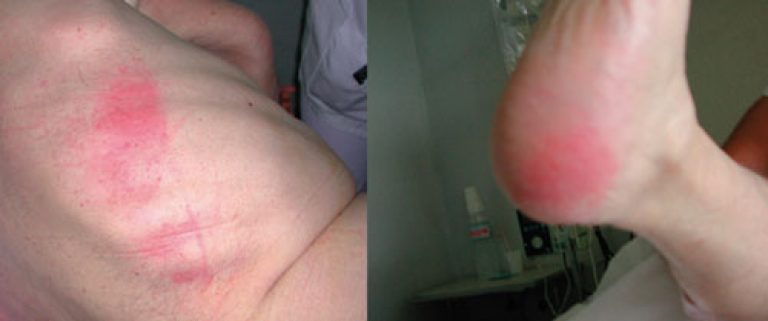 М
А
С
С
А
ж
Участки костных выступов и гиперемии массировать нельзя !!!
Гигиену и просушивание гиперемированных участков  осуществлять промакивающими движениями !!!
Допустим поверхностный массаж  только вокруг мест костных
    выступов и участков гиперемии, отступив 2-3 см от краёв гиперемии !!!
    (по ГОСТу  -  3 раза в сутки)
ПРОФИЛАКТИКА 2        исключение сдвига
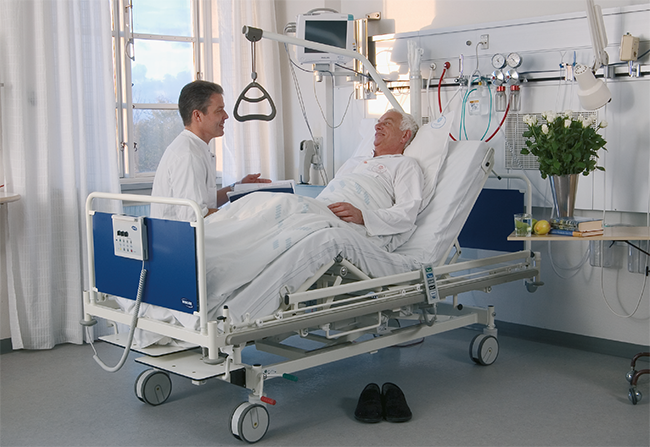 создавая 
возвышенное 
положение 
изголовья
 кровати, 
заранее 
создавайте 
упор 
под бедрами 
и стопами
(поза по Фаулеру)
Р
А
З
М
Е
Щ
Е
Н
И
е
ПРОФИЛАКТИКА 3        уход за кожей
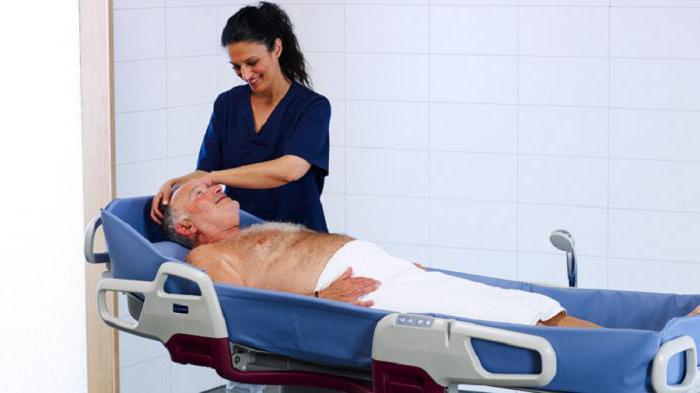 Г
И
Г
И
Е
Н
а
чистая кожа лучше сопротивляется 
внешним воздействиям
ПРОФИЛАКТИКА 3      уход за кожей
М
Е
С
Т
Н
О
Е


В
О
З
Д
Е
Й
С
Т
В
И
е
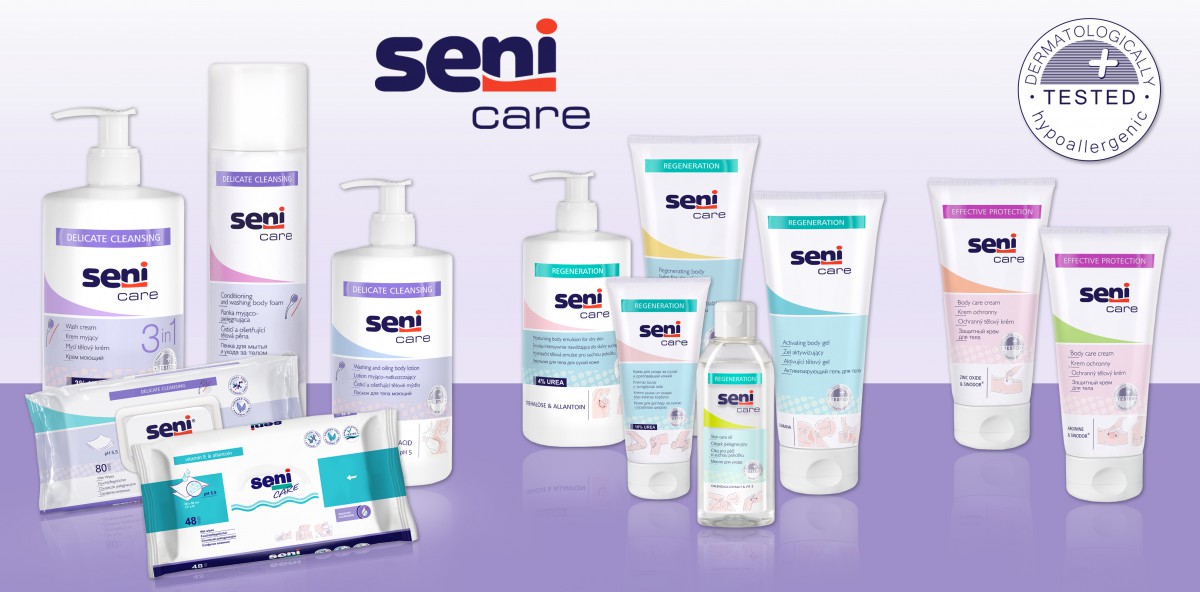 лосьон (гигиена)
пена (гигиена)
влажные салфетки (гигиена)
крем 3 в 1 (гигиена, увлажнение, питание) 
шампунь (гигиена)
крем увлажняющий (от 4 до 12 ч)
крем питательный (для тонкой  и сухой кожи)
крем подсушивающий (с цинком)
крем и лосьон, стимулирующий кровообращение (с камфорой)
крем и масло защитные (протекторы)
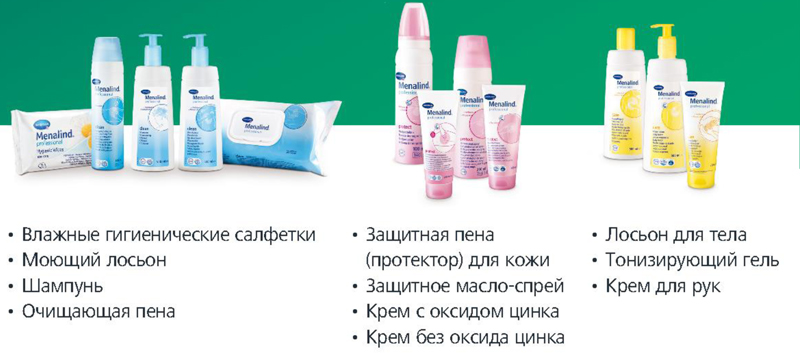 ЛИСТ  НАБЛЮДЕНИЯ  И  УХОДА  ЗА МЕСТАМИ
 ВОЗМОЖНЫХ ПРОЛЕЖНЕЙ
ПРОФИЛАКТИКА 4  питание и потребление 
                                 жидкости
Белок (не менее 120 г в сутки) .
Микроэлементы, особенно железо.
Витамины, особенно «С».
Жидкость не менее 1,5 литров  в сутки 
  (09-13   700мл;  13-18    500мл;   18-22      300 мл).
При  риске  образования  пролежней   
и невозможности обеспечить полноценное
питание обычными продуктами и блюдами, необходимо прибегнуть к нутриционному питанию, 
т.е. сбалансированными смесями  (для взрослых).
лист учёта потребляемых жидкости и пищи
ДОКУМЕНТИРОВАНИЕ  в истории болезни
1.   УТРОМ ПО ШКАЛЕ ВАТЕРЛОУ _______БАЛЛОВ
ИЗМЕНЕНИЕ ПОЛОЖЕНИЯ, СОСТОЯНИЕ ПОСТЕЛИ (ВПИСАТЬ)
      08-10 Ч  ПОЛОЖЕНИЕ -	                          10-12 Ч  ПОЛОЖЕНИЕ -
      12-14 Ч  ПОЛОЖЕНИЕ -	                          14-16 Ч  ПОЛОЖЕНИЕ -
      16-18 Ч  ПОЛОЖЕНИЕ -	                          18-20 Ч  ПОЛОЖЕНИЕ -
      20-22 Ч  ПОЛОЖЕНИЕ -	                          22-24 Ч  ПОЛОЖЕНИЕ -
      00-02 Ч  ПОЛОЖЕНИЕ -	                          02-04 Ч  ПОЛОЖЕНИЕ -
      04-06 Ч  ПОЛОЖЕНИЕ -	                          06-08 Ч  ПОЛОЖЕНИЕ -
3.	ГИГИЕНИЧЕСКИЕ ПРОЦЕДУРЫ: ДУШ, ВАННА, ОБМЫВАНИЕ
4.	ОБУЧЕНИЕ ПАЦИЕНТА САМОУХОДУ (указать результат)
5.	ОБУЧЕНИЕ РОДСТВЕННИКОВ  УХОДУ (указать результат)
  КОЛИЧЕСКТВО СЪЕДЕННОЙ ПИЩИ В %: ЗАВТРАК__________ОБЕД_________
       ПОЛДНИК_________УЖИН_________
7.	КОЛИЧЕСТВО БЕЛКА В ГРАММАХ
  ПОЛУЧЕНО ЖИДКОСТИ: 9-13 ЧАС__________МЛ 13-18 ЧАС__________МЛ 
       18-22 ЧАС_________МЛ
9.    ПРОКЛАДКИ  ИСПОЛЬЗУЮТСЯ  ПОД: (перечислить)
10.	ПРОВЕДЕН  МАССАЖ ОКОЛО ________________УЧАСТКОВ________________РАЗ
11.	ДЛЯ  УХОДА ЗА КОЖЕЙ  ИСПОЛЬЗОВАЛИСЬ (перечислить)
12.	ЗАМЕЧАНИЯ И КОММЕНТАРИИ:
Л
И
С
Т


Р
Е
Г
И
С
Т
Р
А
Ц
И
И
ПРОФИЛАКТИКА   ПРОЛЕЖНЕЙ
Пролежень – некроз мягких тканей в местах костных выступов от сдавления, сдвига, трения.
Причины образования пролежней: 
     сдавление, сдвиг или действие срезывающей силы, трение
3. Места образования пролежней:
    в положении на спине, на боку, на животе, сидя
4. Факторы риска образования пролежней 
5. Шкала оценки риска образования  пролежней:  Ватерлоу
6. Профилактика образования пролежней: 
уменьшение сдавления (ПП матрас, позиционирование, смена позы каждые 2 часа)
исключение сдвига (при перемещении, смене белья, уходе за кожей и 
    размещении в постели; не массировать места гиперемии и костных выступов)
уход за кожей (гигиена и применение средств местного воздействия)
питание и потребление жидкости
7. Регистрация мероприятий ухода: 
 лист наблюдения и ухода за местами возможных пролежней
 лист учёта питания и жидкости
 лист регистрации противопролежневых мероприятий в истории болезни
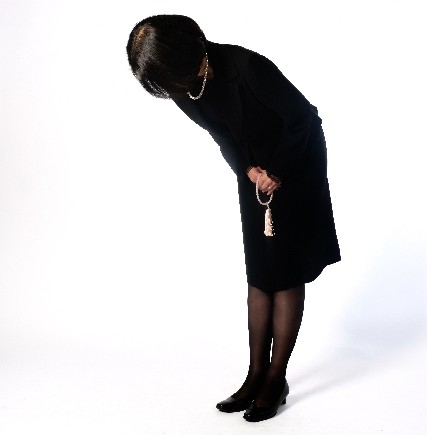 БЛАГОДАРЮ 
ЗА 
ВНИМАНИЕ